AP Human Geography
Chapter 2: Population
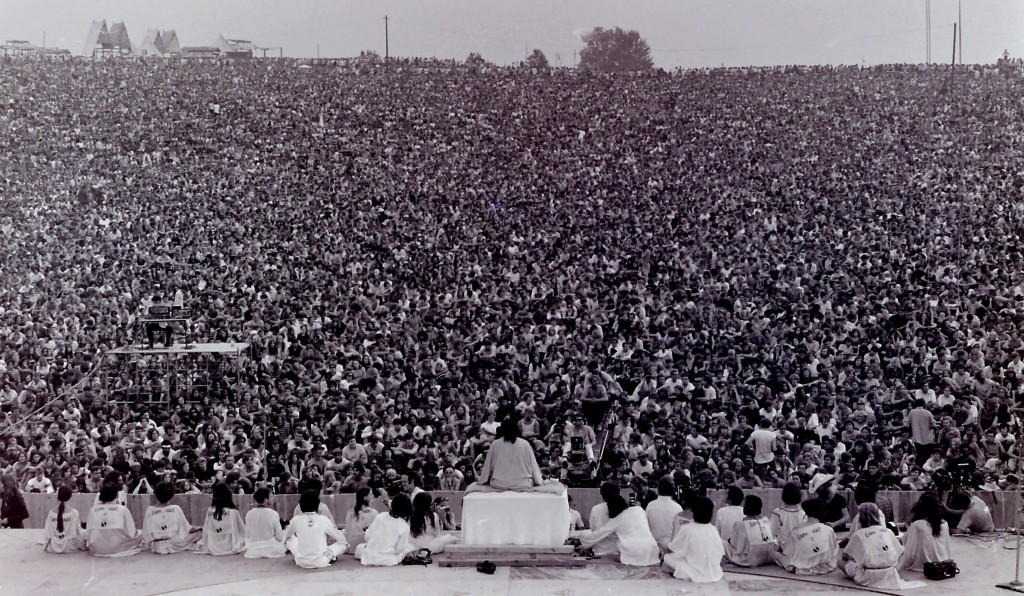 Day 1
PopulationBellwork 8/23
Grab a KBAT. 
In what kind of environments do people want to live?
Come up with 3 examples!
Agenda:
KBAT
Notes: Population Distribution 
4 Level Map Analysis

HW: RQs #1-5, Map + capitals
Objective:
You will be able to analyze a map of population density in writing.
TUBI
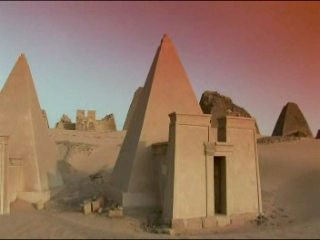 Pyramids!
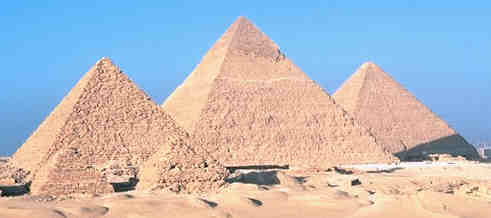 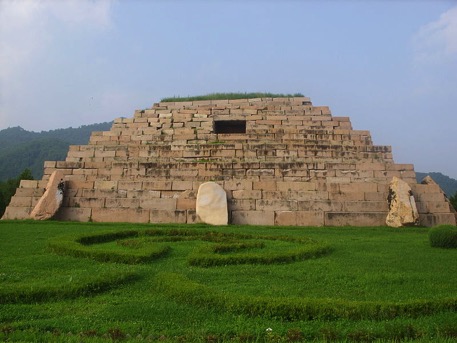 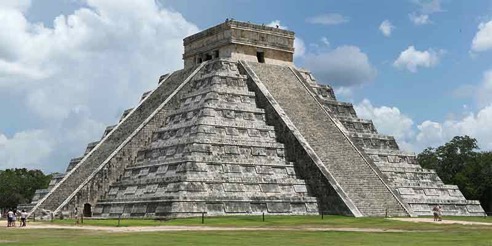 [Speaker Notes: Totally Useless Bit of Information]
I. Population Distribution
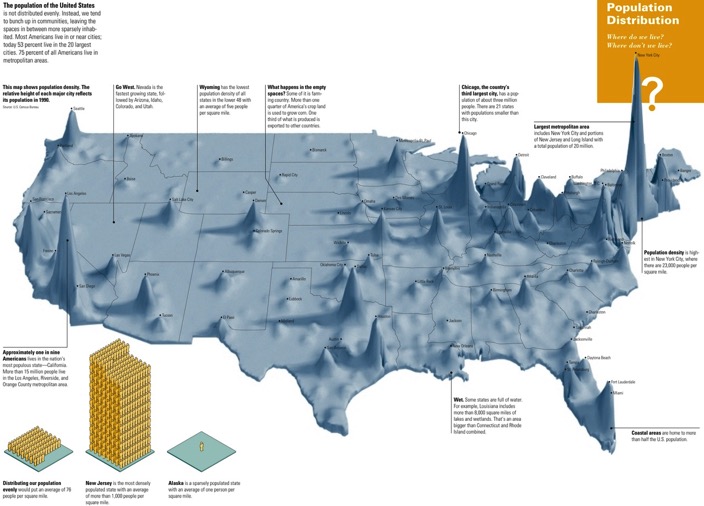 A. Population Concentrations
Demography: the study of population
Ecumene: the portion of the Earth’s surface where people can live
Population clusters
a. East Asia
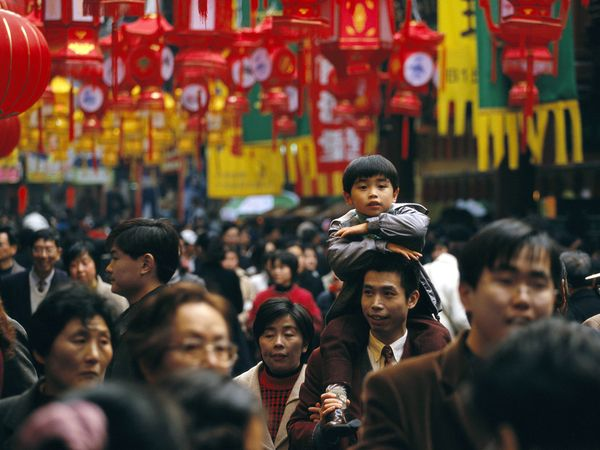 b. South Asia
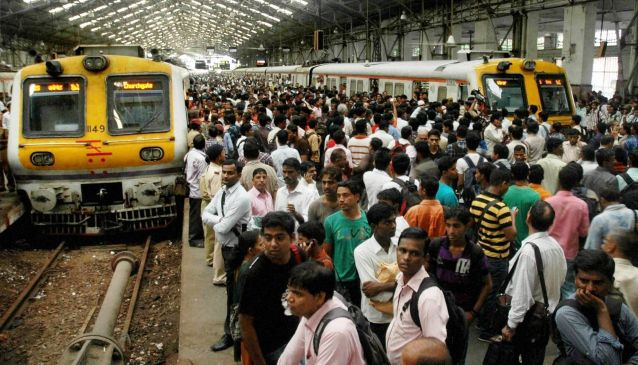 c. Europe
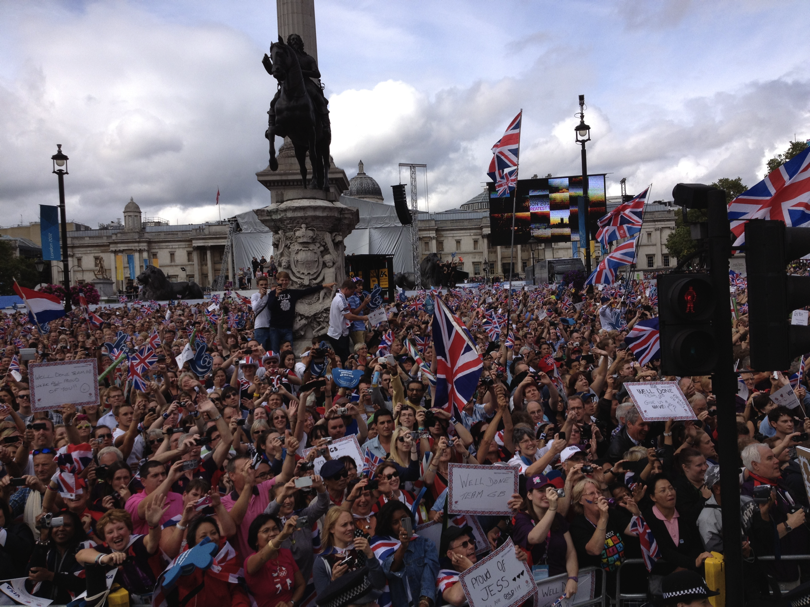 d. Southeast Asia
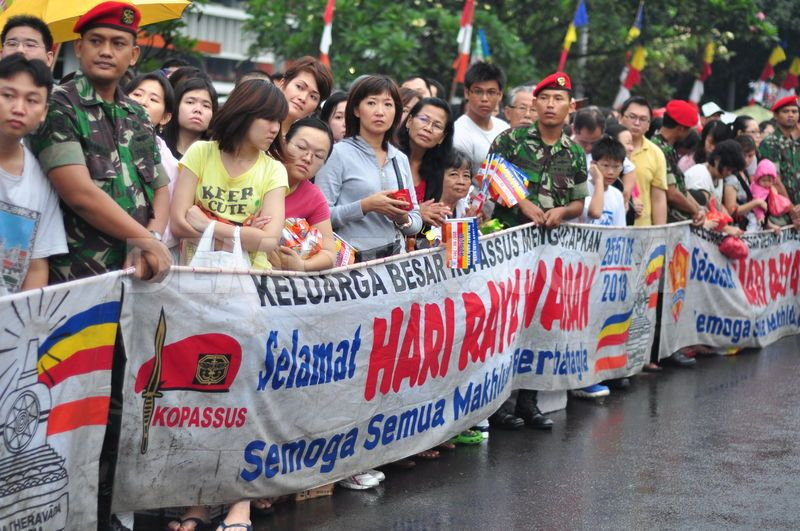 B. Sparsely Populated
Aka where people don’t live
Nonecumene: the uninhabited parts of the planet, where people can’t easily survive
a. Deserts/Tundra
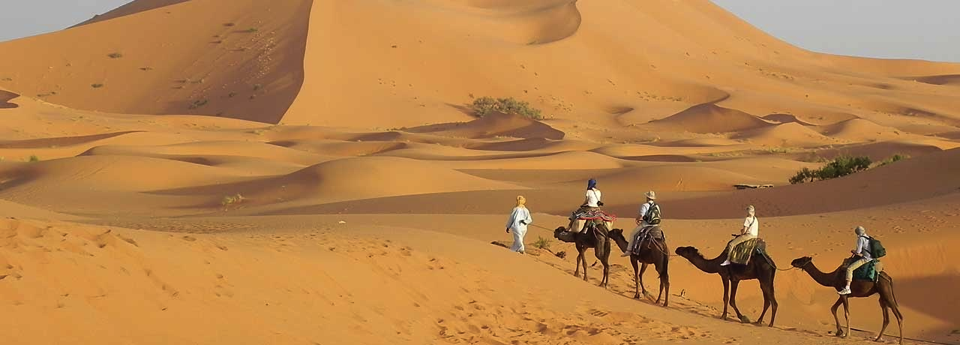 b. Swamps, River deltas, everglades
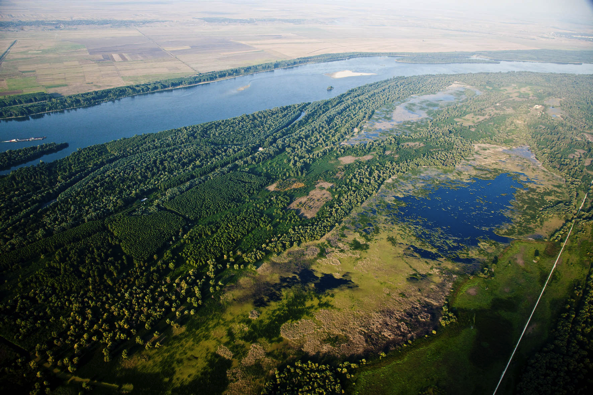 c. Arctic and Antartica
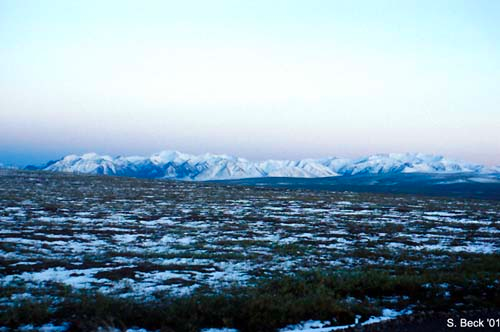 d. Tops of mountains, high plateaus
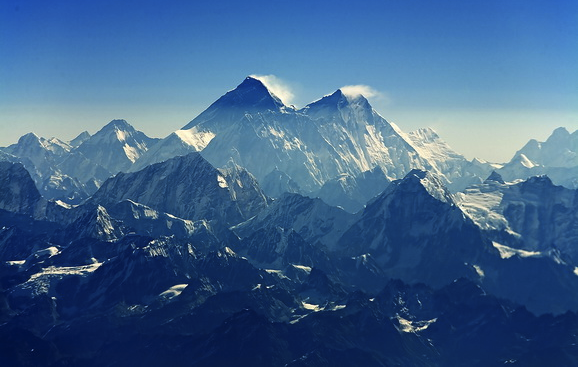 Geographic Connections
Name a major geographic feature for each type of non-ecumene.
3. Natural Hazards
These show up in both Nonecumene AND ecumene
Hurricanes, Typhoons, Flooding
Desertification, Earthquakes, Volcanoes
Avalanches, Mudslides
Discuss
What are some ways that humans change the environment so that we can turn nonecumene into ecumene?
Summary
Define ecumene and nonecumene.
Describe relationship between ecumene and population.
4 Level Map Analysis –
What do you see?
Do you comprehend the map?
Where do you see things? 
(patterns, unique things)
Why there?
So what?
 Connect this to what we know about geography. Summarize what the map is saying. Why is this map important?
BULLET POINTS
COMPLETE SENTENCES
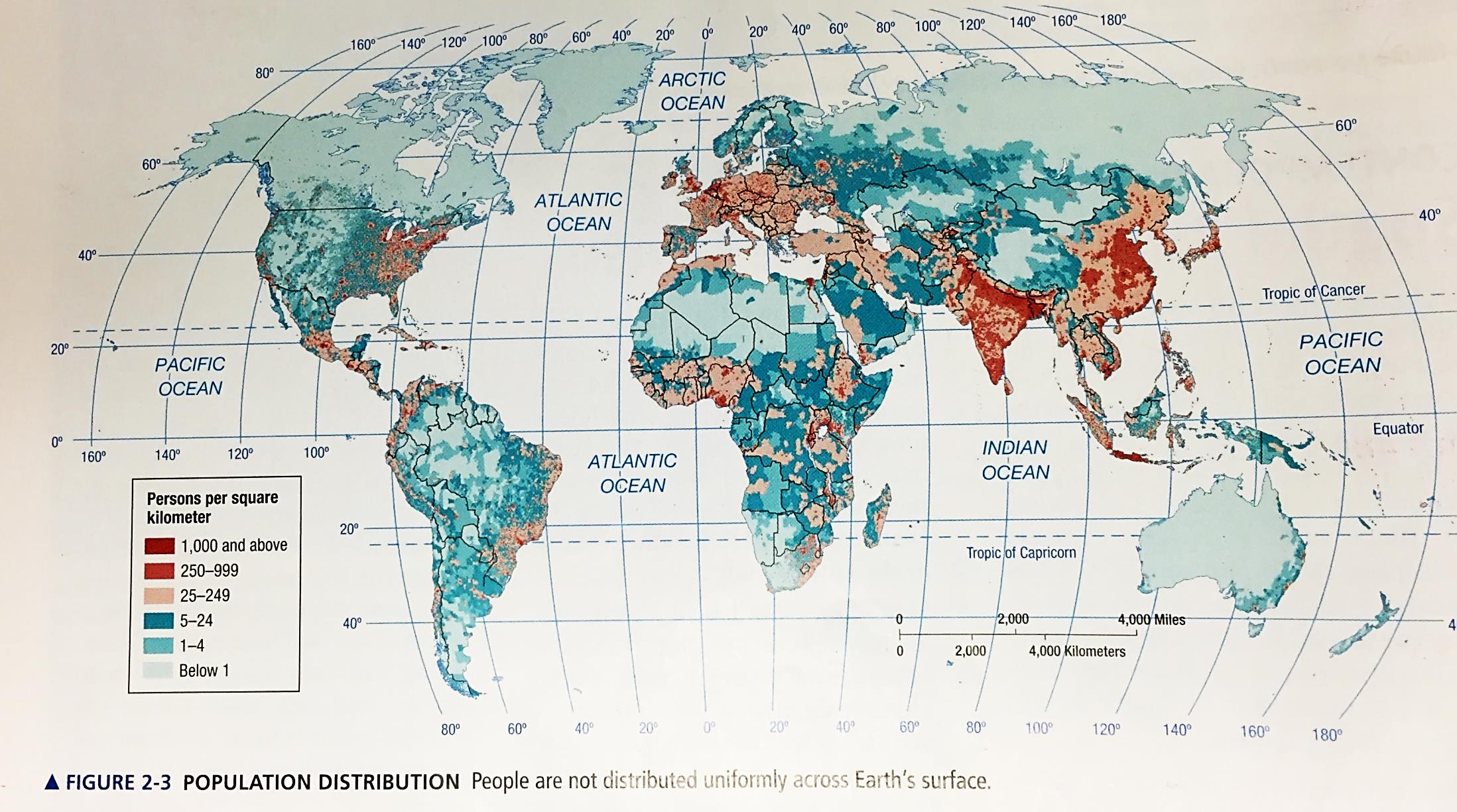 Day 2
Demographic VocabBellwork 8/24
What country do you think has the highest birthrate? Why?
Use complete sentences!
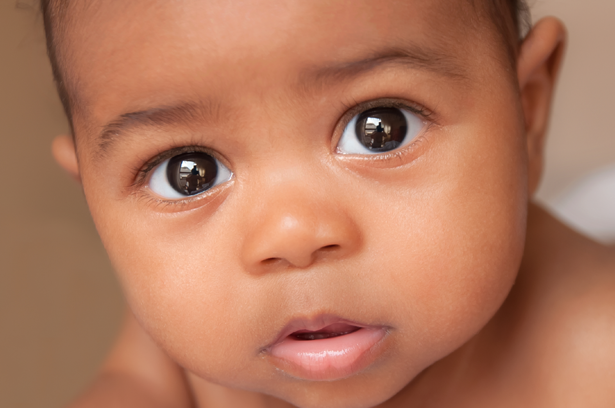 Agenda:
Notes: Population Growth

HW: Reading #6-10, Map (countries + capitals)
Objective:
You will be able to describe how geographers analyze population change in writing.
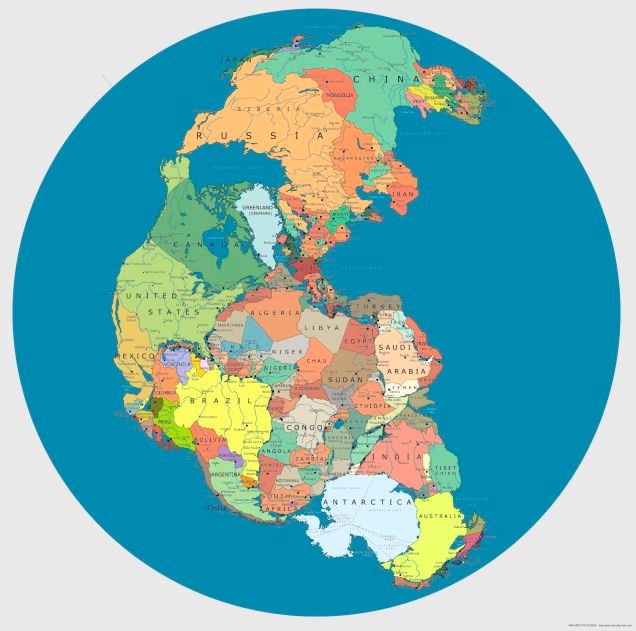 FFotD:
Pangea!
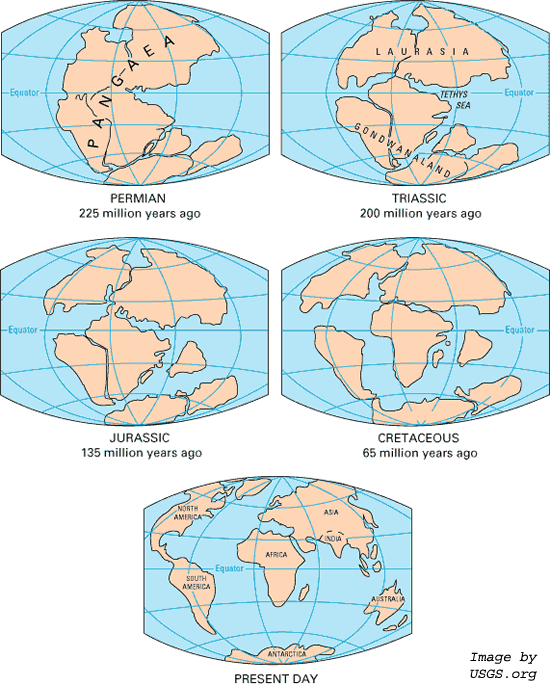 Let’s Predict the Future
NO NAMES!!!!!
Write down:
 ON ONE HALF: The age and sex of every person in your immediate fam
 ON OTHER HALF: How many kids you  plan on having eventually
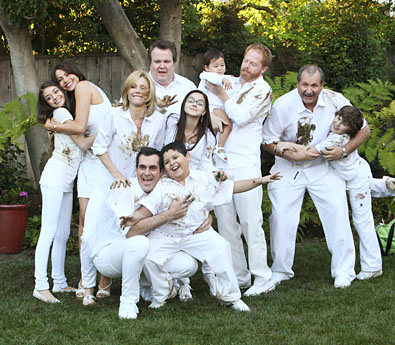 [Speaker Notes: Use this data to calculate the TFR of your classes and to create a population pyramid.]
I. Population Growth
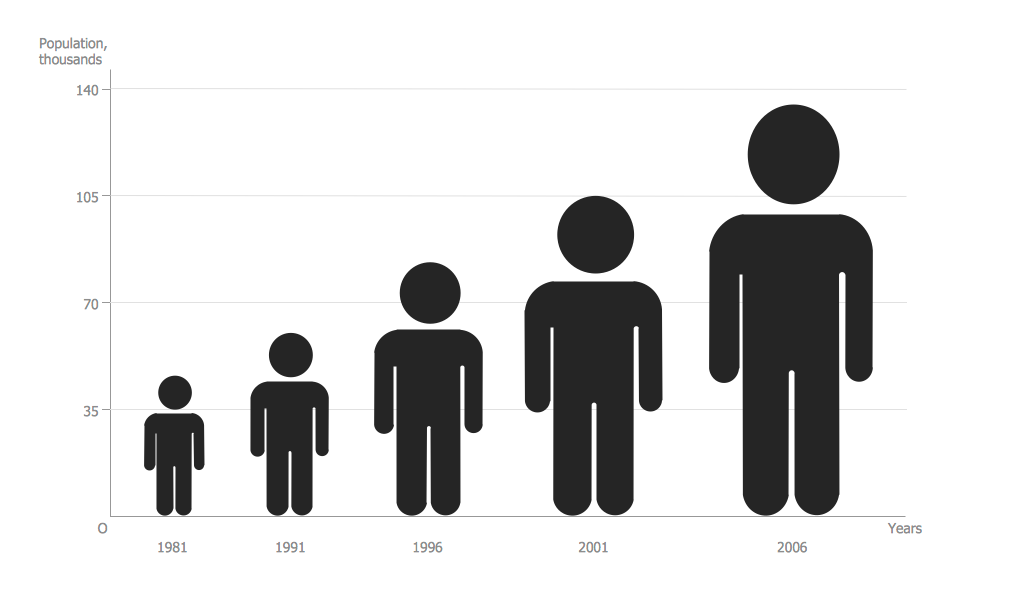 NPR: How did we get so big so fast?
[Speaker Notes: https://www.youtube.com/watch?v=VcSX4ytEfcE]
A. Demographic Vocab
Crude Birth Rate (CBR)
# of births per 1,000 ppl
Influenced by age, development, culture, laws
Crude Death Rate (CDR)
How many people die per 1,000 people
Infant mortality rate: infants 1 year and younger die per 1,000 live births
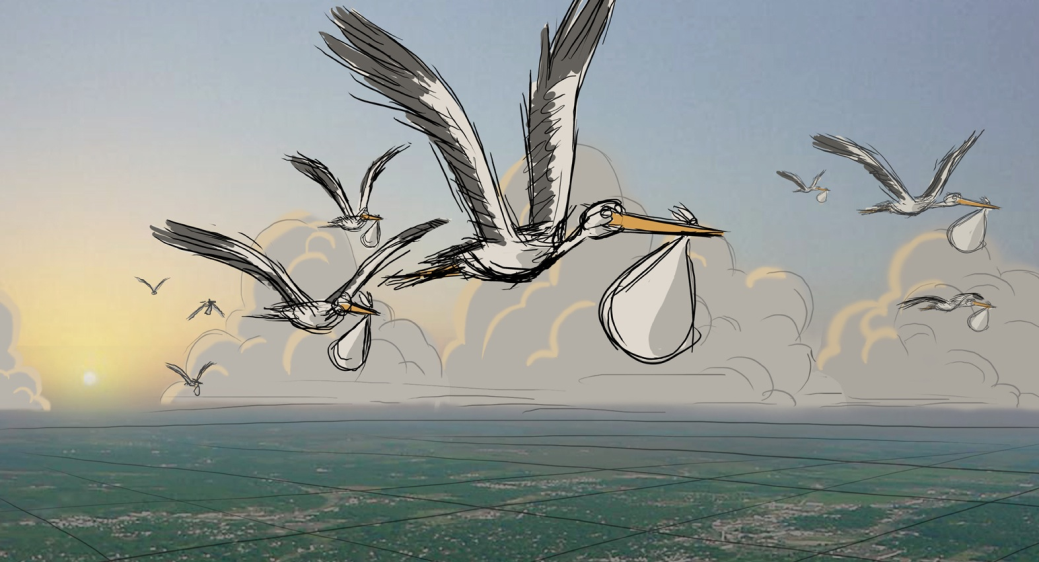 B. Natural Increase Rate
CBR-CDR / 10 =NIR
Current NIR on Earth: 1.14
NATURAL= birth not migration
2. 7.6 Billion people on 	Earth
3. Doubling time: how long it 	takes to double the 	population
C. Fertility
Total Fertility Rate (TFR) = Average # of babies a fertile woman will have
More accurate than CBR
CBR = population right now
TFR = population in future
2. Replacement Level Fertility: # of babies born ensure the same # of women will survive to have babies 
So no population increase! Your population stays the same
You are replacing yourself
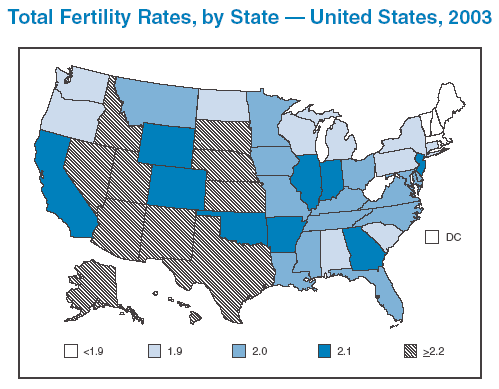 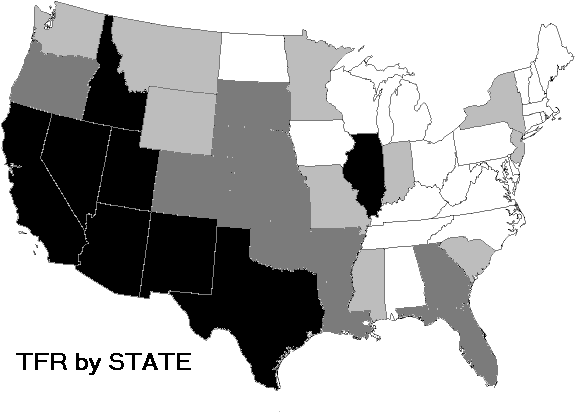 Discuss
How do you think the development of a country affects the CBR & CDR?
D. Population Density
Arithmetic Density: Crude density - population ÷ unit of land area
Physiological Density: # of ppl a unit of arable land can support
Agricultural Density: # of farmers to unit of arable land
DRAW THE FOLLOWING SLIDE
Country of BOX - Population: 6 Area: 6 sq miles
LAVA
1 person 
per 1sq Mile
3 people 
per 1sq Mile
of ARABLE LAND
1 FARMER 
per 1sq Mile 
of ARABLE LAND
Agricultural 
Density
Physiological
Density
Arithmetic 
Density
Summary:
Explain the ways human geographers analyze population change.
Describe the relationship between population growth, population density and development.
Day 3
Population PyramidsBellwork 8/27+8/28
Why would a family choose to have 1 or 0 kids?
Use complete sentences!
Agenda:
Notes: Population Structure
Population Pyramid Activity

HW: KBAT Map, Finish Population Pyramid Activity
Objective:
You will be able to create a population pyramid.
FFotD
Where was the first dinosaur skeleton found?
NEW JERSERY!
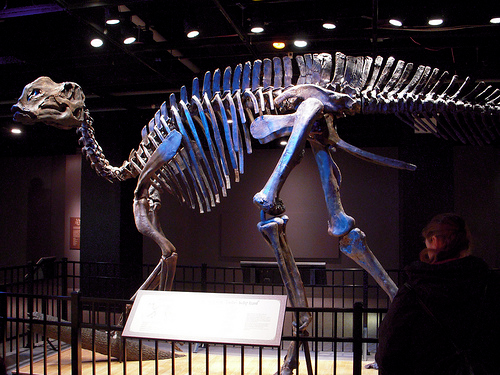 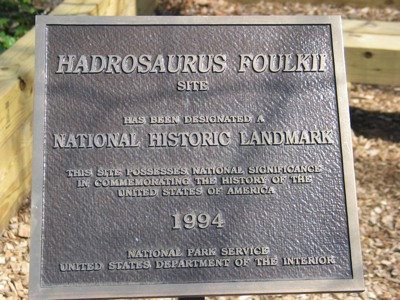 I. Population Structure
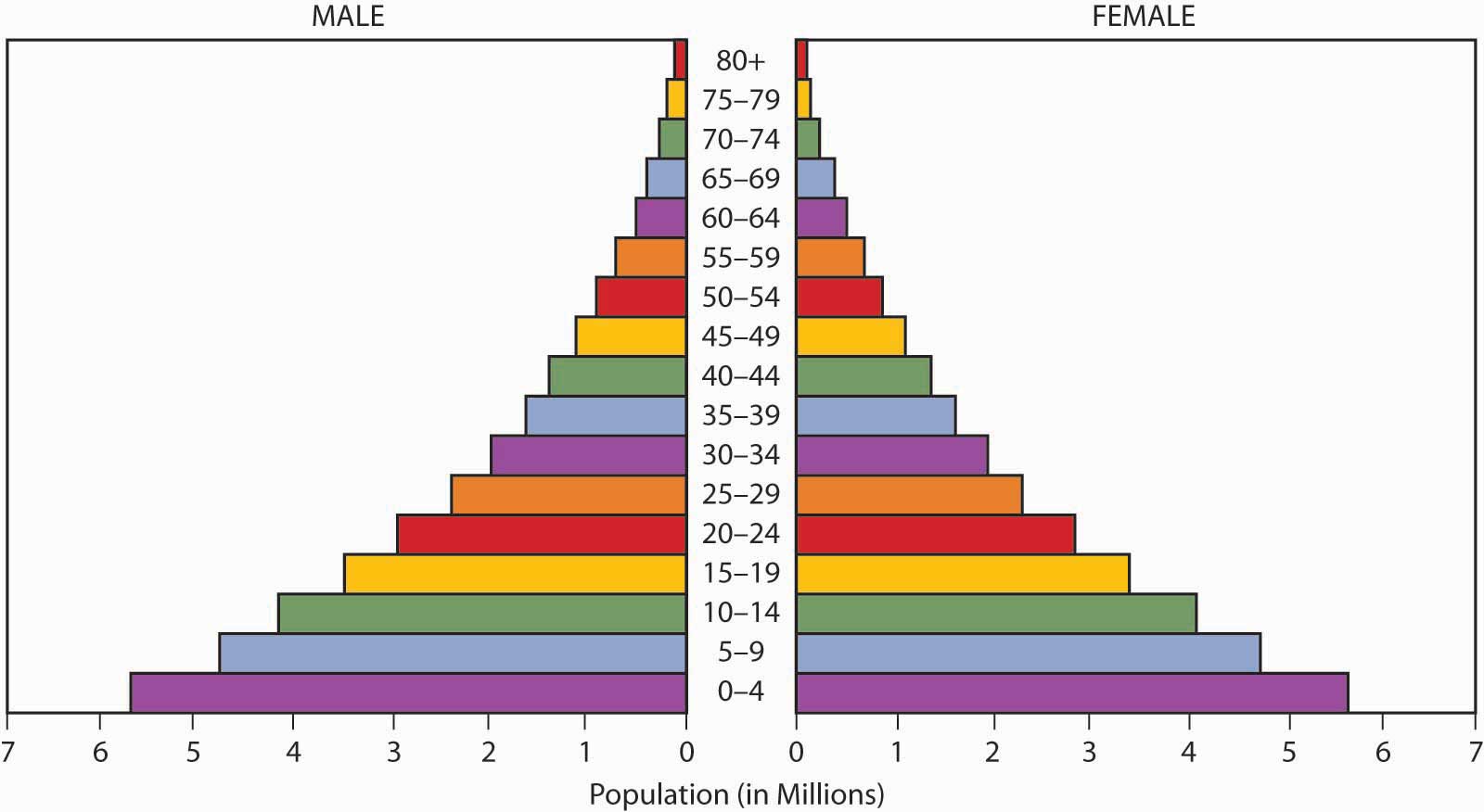 A. Vocab
Population Pyramid: A bar graph to show population structure by comparing pop. age & sex 
Cohort: population group unified by the same time constraints
CLASS OF 2022
Video: Ted-Ed
[Speaker Notes: https://youtu.be/RLmKfXwWQtE?list=PLsi__M0qVoTIFtbxbkVyjA59hSexiOQEq]
b. Dependency Ratio: # of people who are too young/old to work compared to people who can work
c. Life Expectancy: the average length of life
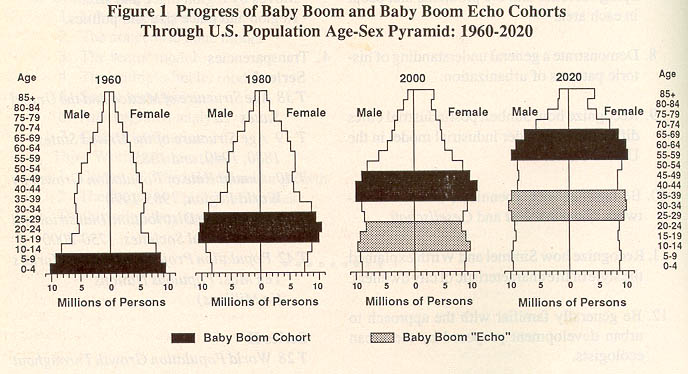 2. 	3 Types of Pyramid
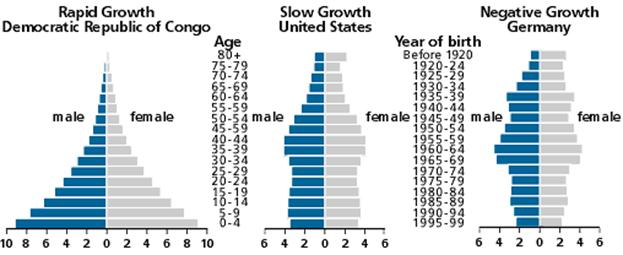 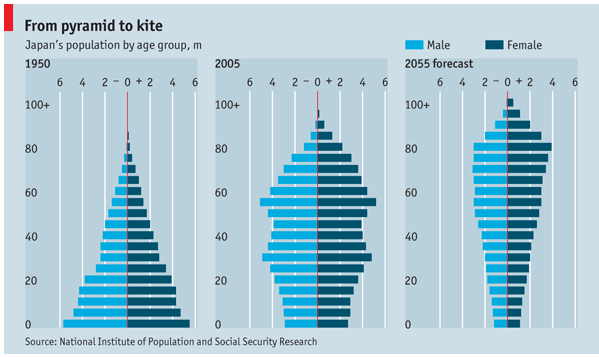 Discuss
Why would a population pyramid be useful for human geographers?
Video: Do it For Denmark
[Speaker Notes: https://www.youtube.com/watch?v=vrO3TfJc9Qw]
3. Sex ratio: # of males per 100 	females in a population
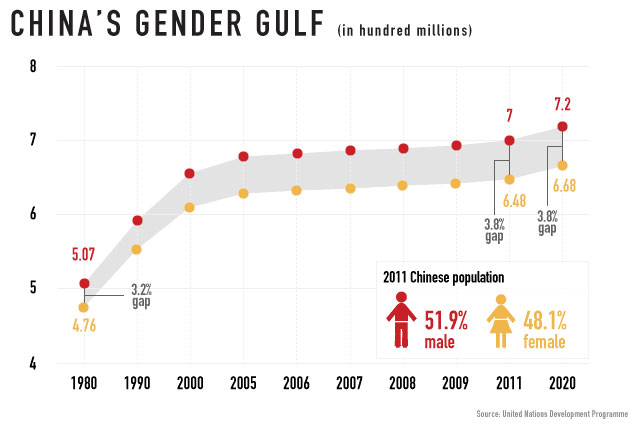 4. Baby Boom: a sudden increase in birth rates for a generation
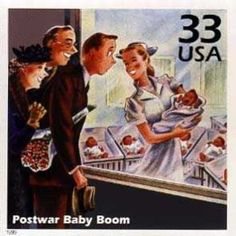 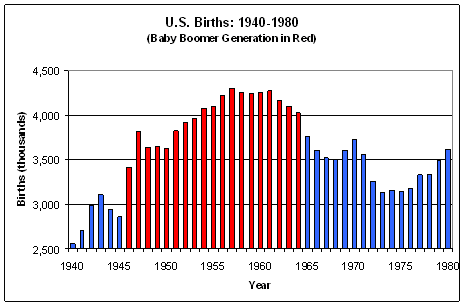 B. Malthus & Overpopulation
Thomas Malthus
British, lived in 19th century
SAID: Earth’s population is growing faster than its food supply
Overpopulation: there are more people than the environment can support
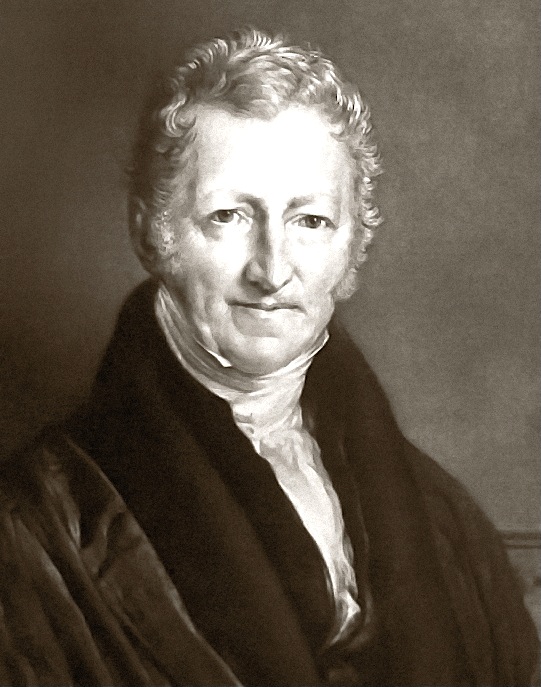 Malthus’s Theory
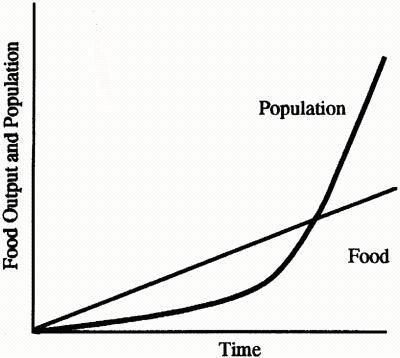 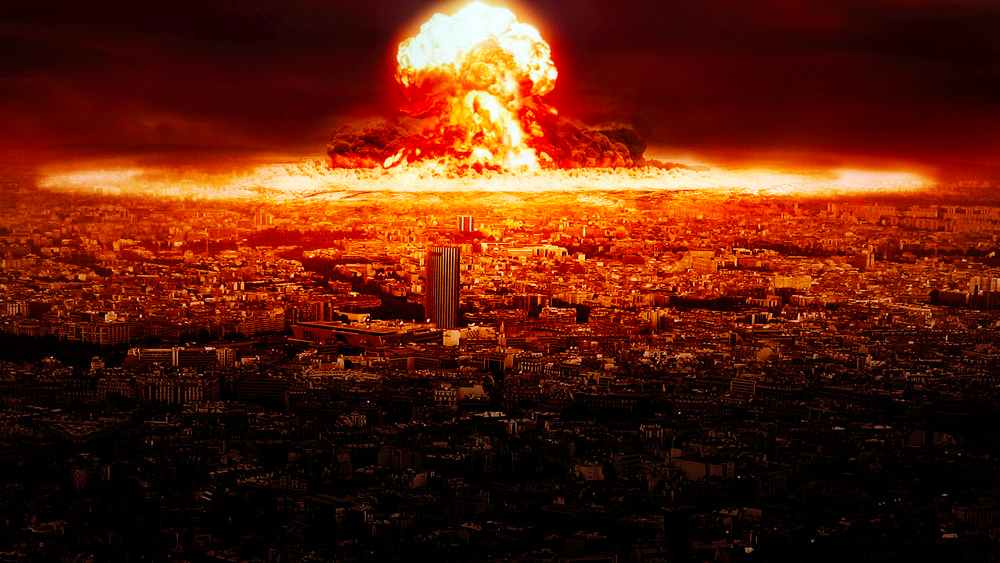 2. Neo Malthusians
Some people still believe this! 
1968: Paul Ehrlich
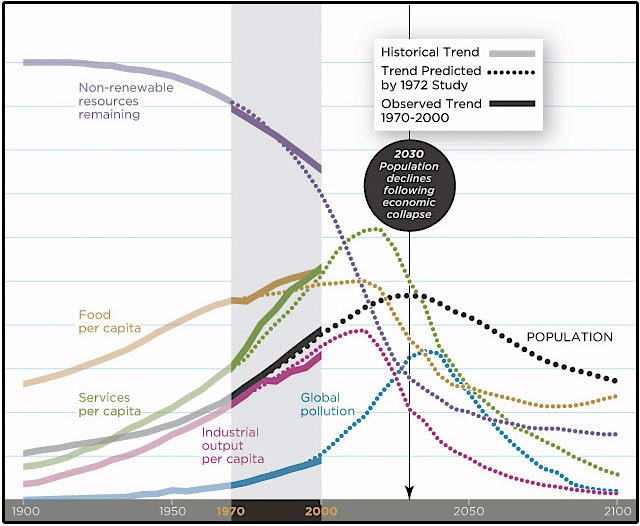 3. Critics
Resource Depletion
Our resources are expanding
Population Growth
More population isn’t necessarily bad
More people = more innovations
Discuss
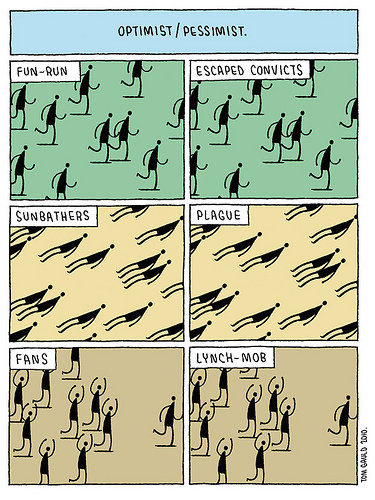 What do you think? 
Do you agree with Malthus? 
Is our growing population ultimately going to doom us or save us?
Population Pyramid Activity
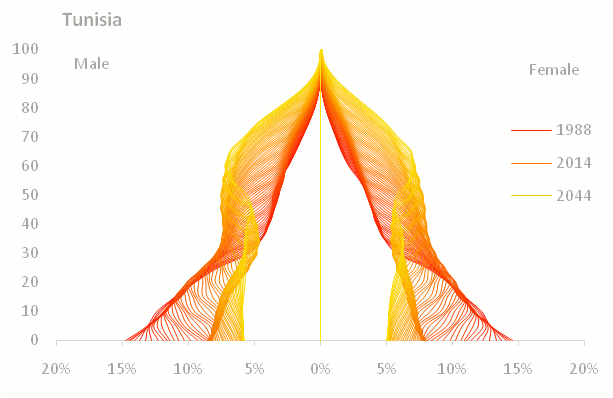 [Speaker Notes: http://populationpyramid.net/]
Summary
Define population pyramid.
Discuss the different challenges a country might face based on the shape of their population pyramid.
I. Demographic Transition Model
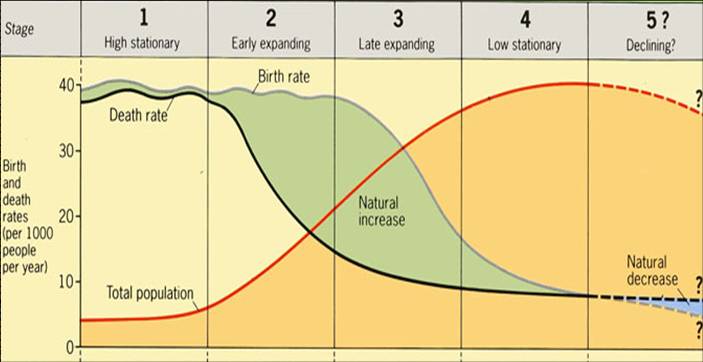 Demographic Transition Model*: the way a country’s demographics change as the country develops in 4 stages


*DTM is slightly different for APES
Draw it in notes:
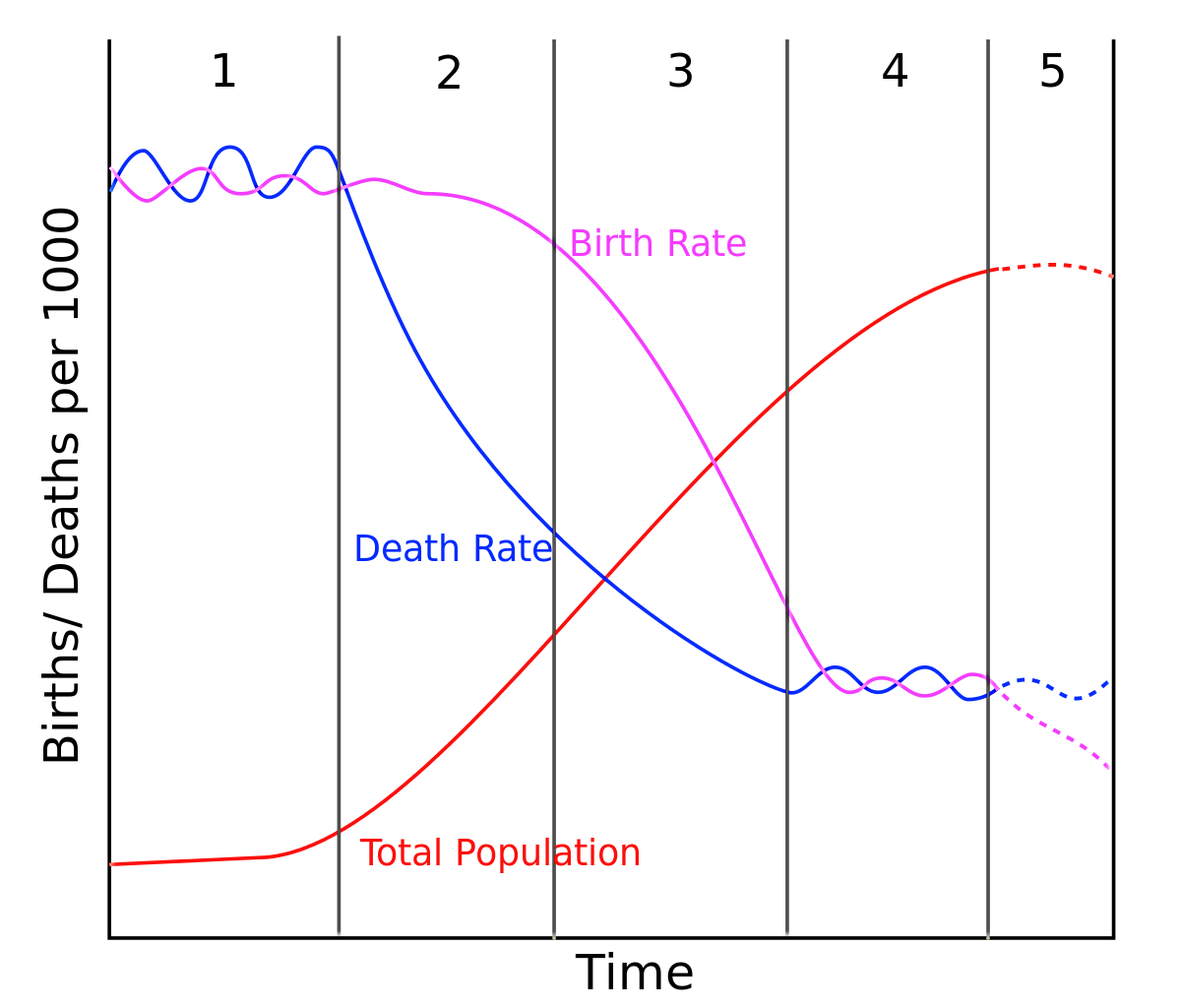 1. Stage 1: Hunter/Gatherer
Early humans, through medieval: hunting/gathering
This doesn’t really exist now
VERY high birth and death rates with almost no long term natural increase
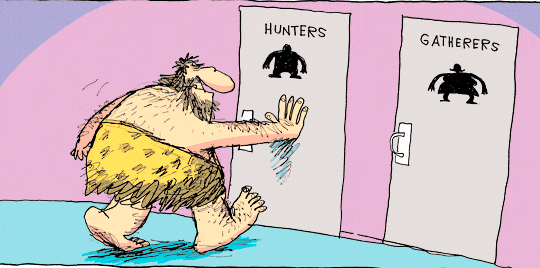 2. Stage 2: Agricultural Revolution
People get more stable food sources, live longer
Having children is still desirable, to work the land for food
Rapid decline in death + high birth rates = high natural increase
3. Stage 3: Industrial Revolution
People move to cities; having babies becomes less desirable
Birth rates rapidly decline, death rates decline, and natural increase begin to balance
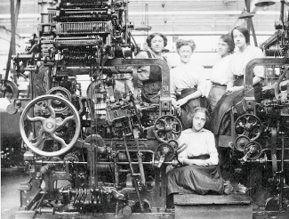 4. Stage 4: Post-Industrial
Very low birth and death rates = no natural increase and maybe even a decrease
 Zero Population Growth (ZPG): when CBR = CDR
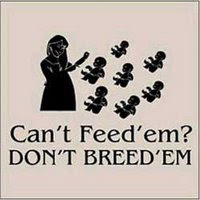 5. HYPOTHETICAL STAGE 5
Population starts to decline, CDR > CBR, Negative NIR
 Pro-Natalist Policies: Laws and programs to encourage reproduction (ex. Denmark)
Anti-Natalist Policies: laws to discourage reproduction (China’s One Child Policy)
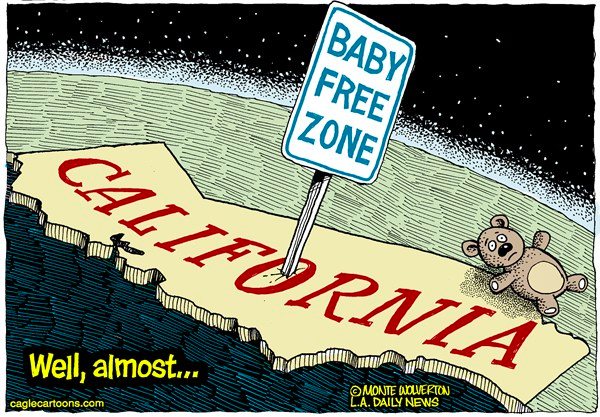 Discuss:
Come up with an example country for:
 Stage 1:
 Stage 2:
 Stage 3:
 Stage 4:
 Stage 5:
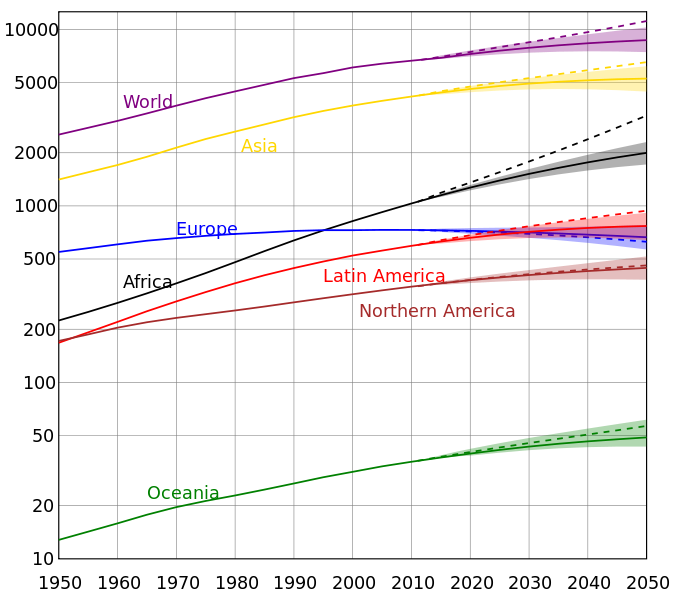 Video: Hans Rosling
[Speaker Notes: https://www.youtube.com/watch?v=jbkSRLYSojo]
What does this mean for the old people?
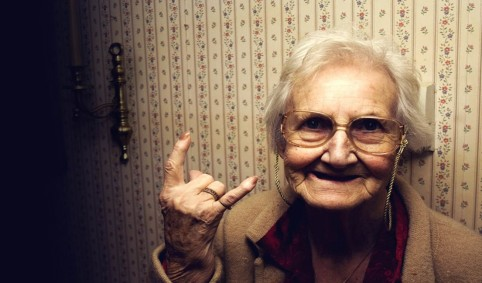 Discuss
What is the socio-economic status of the world’s aged population now?
What will it be in the future?
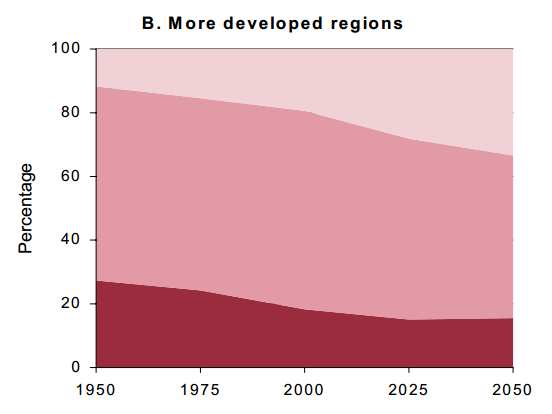 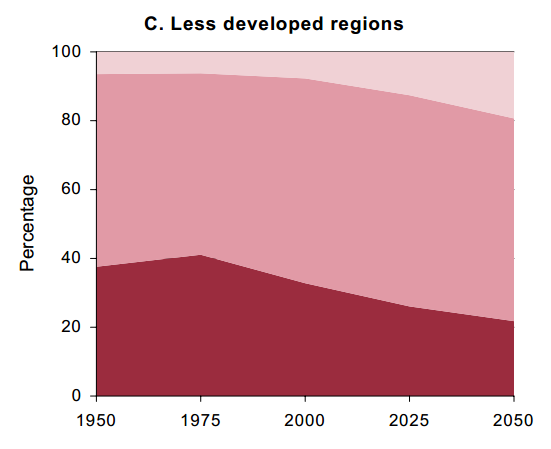 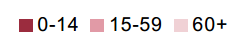 Video: BBC
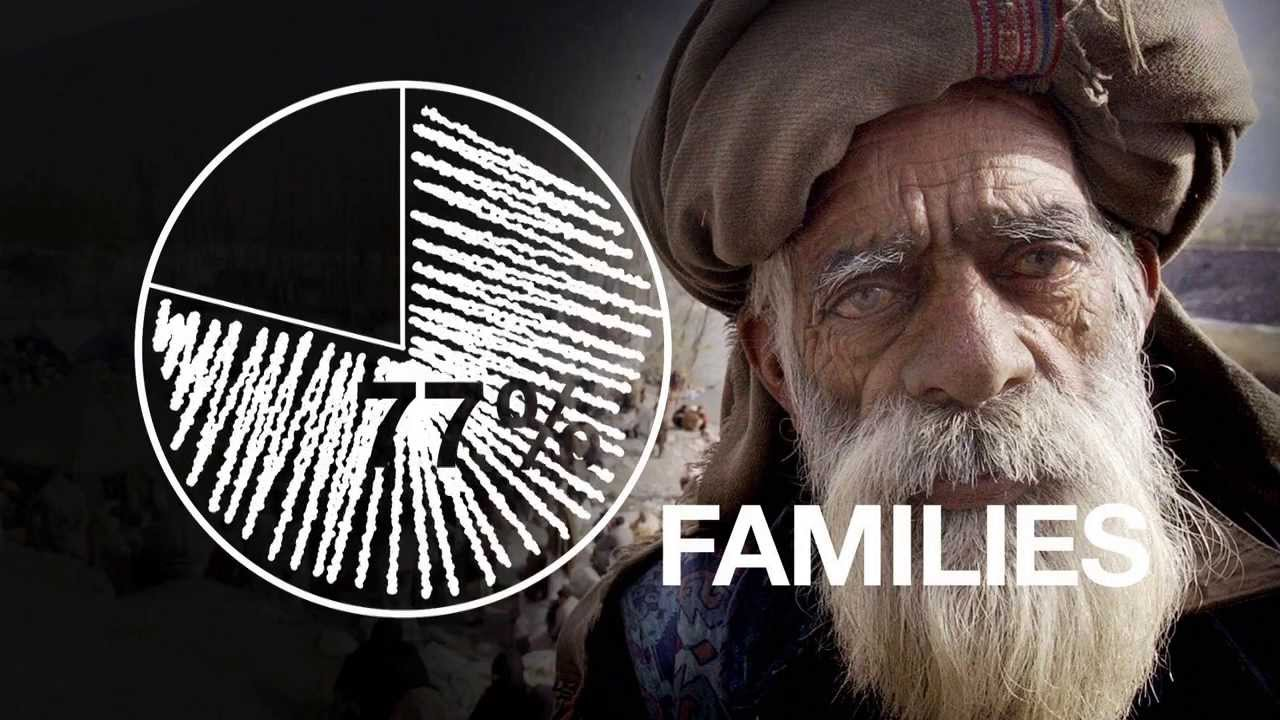 [Speaker Notes: https://www.youtube.com/watch?v=x4r0S5qoIXc]
Summary
Discuss the Demographic Transition Model and its significance. 
Describe a country in stage 2 verses a country in stage 4. Use real examples.
Demographic Transition Activity
You may work with a partner to complete the demographic transition activity.
#5 – Tell me the years for each stage as well as drawing them on the graph
Health and Human ServicesBellwork 8/31:
Turn in Population Pyramid! Get out your map!
How old are your grandparents?
What age do you want to live to? Why?
Day 5
Health and Human ServicesBellwork 8/31:
Spot Check RQ # 10!
Draw the simple Demographic Transition Model.
At what point does Stage 3 turn into Stage 4? Describe using CBR, CDR, and NIR
Agenda:
Notes: Health

HW: Extra Credit Opportunity!
Objective:
You will be able to discuss the relationship between demographics, development and health.
TUBI
Octopi move with elegance but no rhythm, unlike other animals.
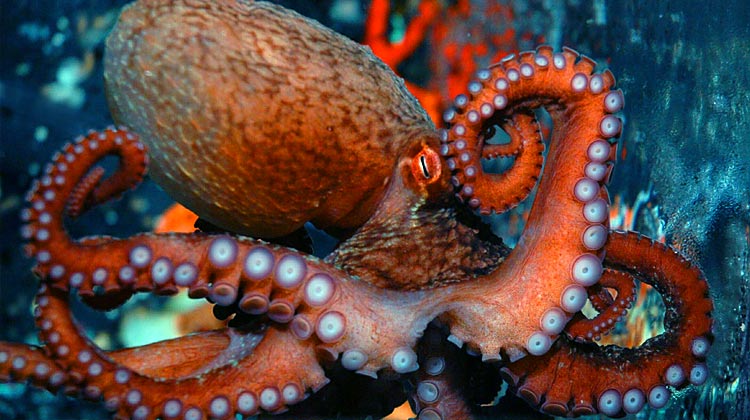 I. Population and Health
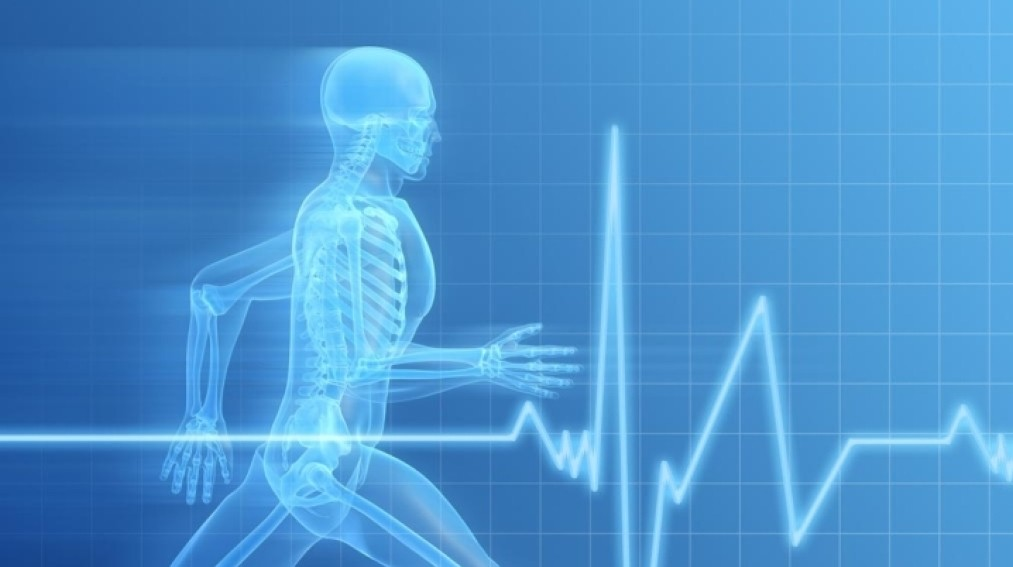 Epidemiologic Transition: The way health evolves as demographics and development change
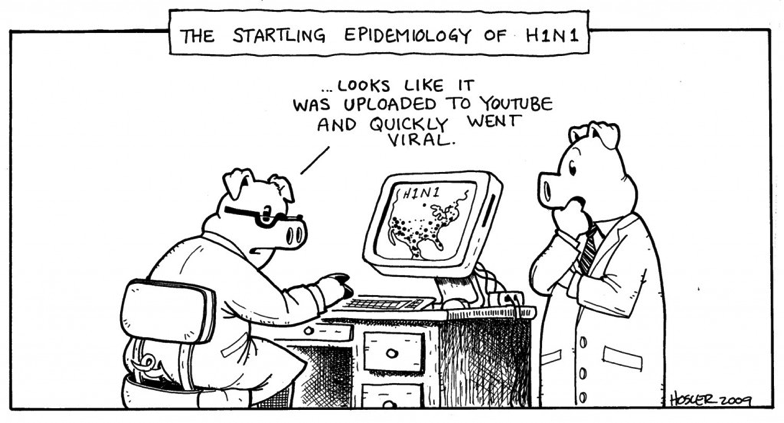 1. Stage 1: PESTILENCE & FAMINE
Infectious and parasitic diseases (+ animal/human attacks and accidents)
HIGH CDR
Example: BUBONIC PLAGUE
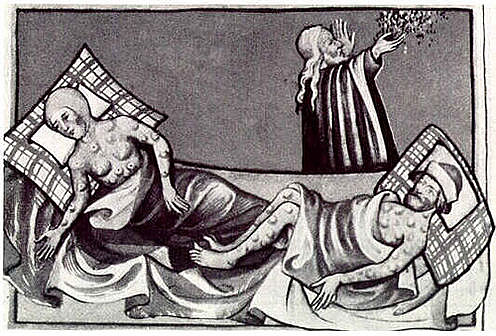 2. Stage 2: RECEDING PANDEMICS
Pandemic: disease that happens all over the world
Rapidly declining CDR
EX: Cholera!
Dr. John Snow figured out the problem and fixed it!
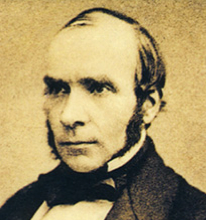 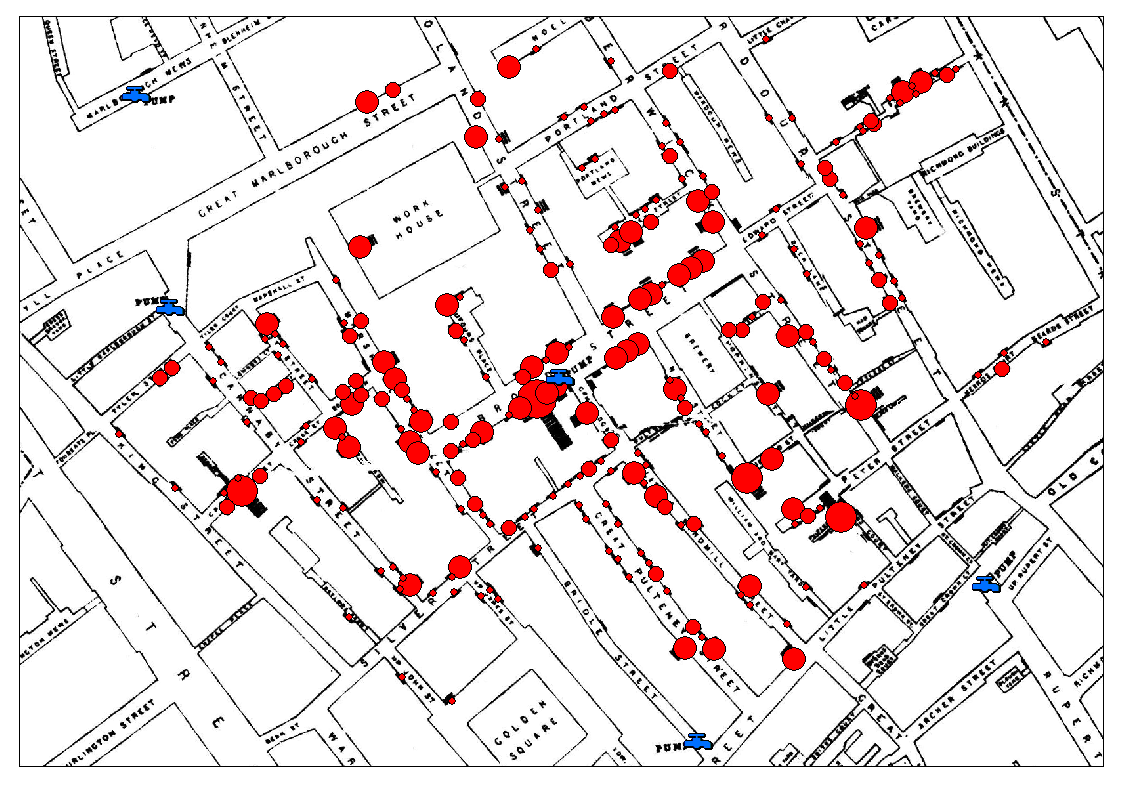 3. Stage 3: DEGENERATIVE DISEASES
More human created diseases and disorders, less infectious ones
Like, chronic problems b/c of aging OR CANCER OR HEART ATTACKS
Moderately declining CDR
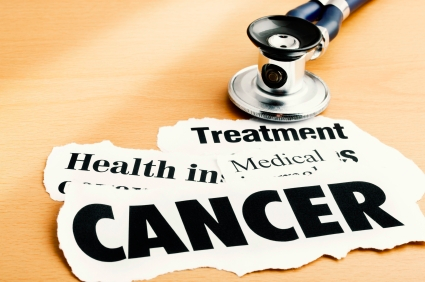 4. Stage 4: DELAYED DEGENERATIVE
We are delaying the things that could kill us with medicine
Ex: Heart surgery, chemotherapy
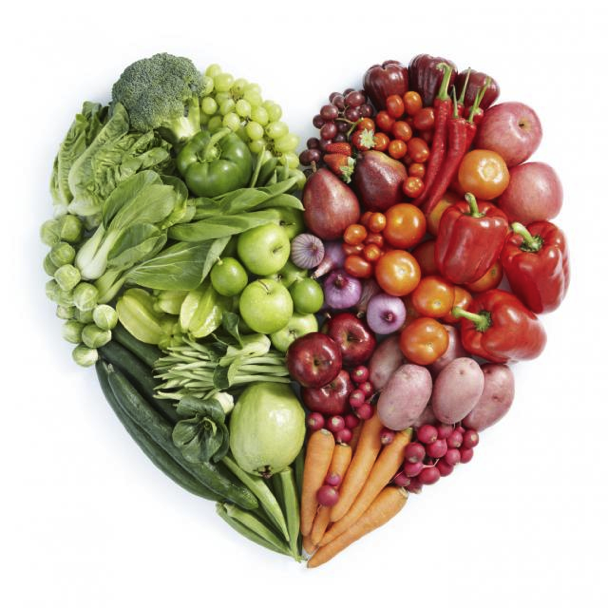 5. Infectious Diseases
Hypothetical Stage 5: Infectious Diseases Return
EX: Ebola, Malaria, Polio, Tuberculosis, 
New Infectious Diseases!
HIV/AIDS!!!
Discuss:
What do you know about HIV/AIDS?
Video: HIV/AIDS
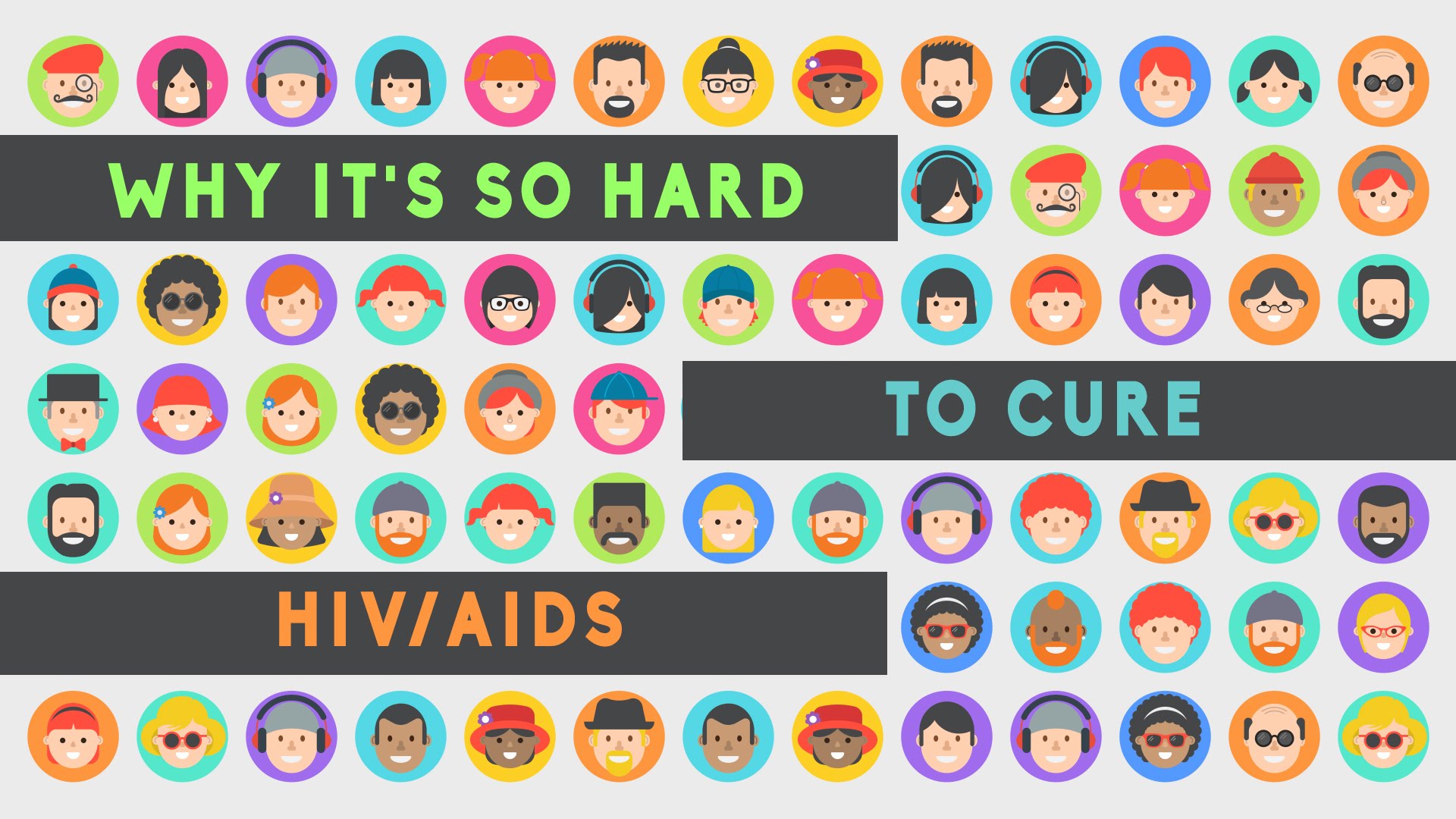 [Speaker Notes: https://www.youtube.com/watch?v=0TipTogQT3E]
B. HIV/AIDS
35 million people live with HIV/AIDS - 3.2 million are children 
Spreads through body fluids (blood, breast milk, or sexual contact)
The virus breaks down your immune system
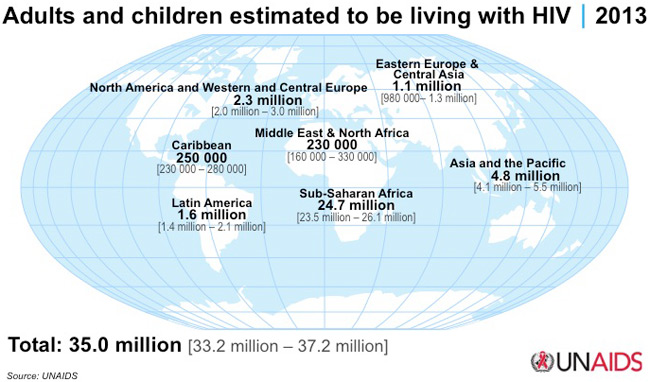 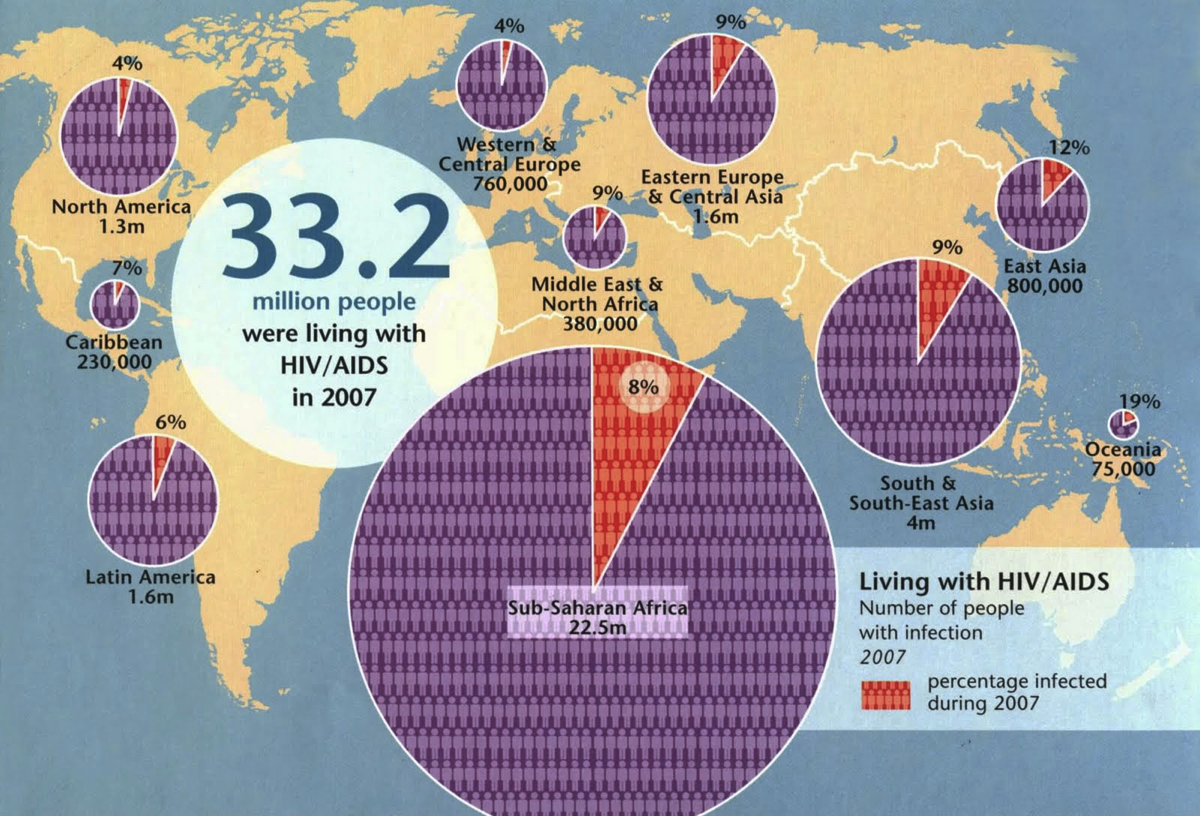 C. Epidemic diseases become endemic
With more food, sanitation and hygiene
 Epidemic: Widespread disease
 Endemic: disease within a community
Discuss
How can habitat, population and behavior affect human health?
D. Health Care
Habitat, population and behavior affect health
Habitat: Air or water quality, exposure to viruses, quality of home
Population: age, sex, genetics
Behavior: cultural practices, diet, smoking
2. More developed countries have better health care
Leads to lower CDR, IMR
Longer life expectancy
3. Immunizations save lives!!!
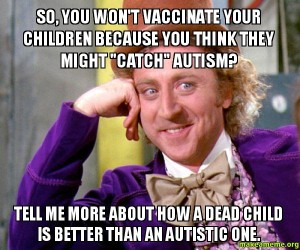 Summary
Explain the difference between an endemic, epidemic, and pandemic disease.
Discuss the relationship between demographics, development and health. Use at least 2 vocab words.
Day 6
Bellwork:
SPOT CHECK #19
Consider the KBAT map:
1 country that shares one border
2 countries that share no borders 
2 countries that share two borders
Agenda
QUIZ
CASE STUDY

HW: Read #21-26
TUBI:
Who lives in Australia?
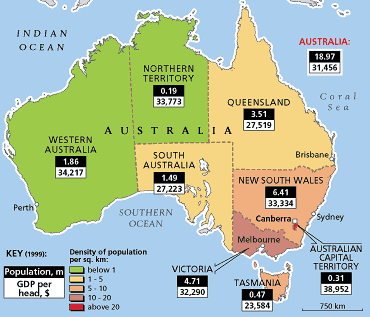 QUIZ
Write clearly.
# 6/7 HAVE NOTHING TO DO WITH #8/9/10
 THEY ARE 2 DIFFERENT COUNTRIES
Done? NO TECH!!
Day 7
Bellwork
What are challenges of an aging population?
Agenda:
Practice FRQ


HW: #21-25, quiz tomorrow!
Objective:
You will be able to identify and explain the consequences of an aging population.
TUBI
When we shiver, our bodies are doing the opposite of sweating. Sweating cools the body by putting a layer of liquid on the skin. Shivering tightens the skin and shakes the muscles, a process that conserves and generates heat.
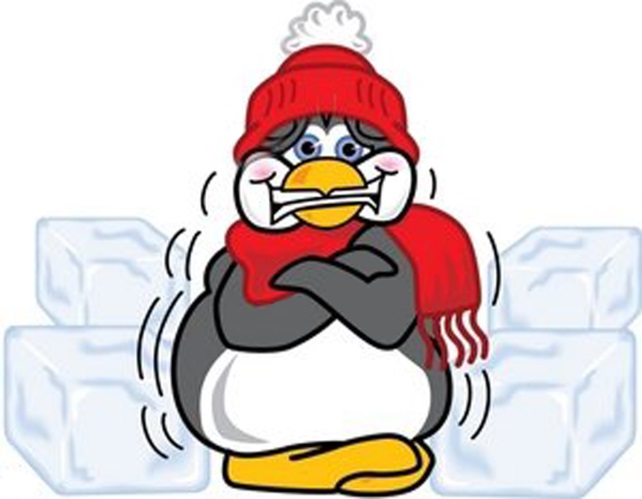 FRQ
Get out your FRQ cheat sheet and a piece of paper
Mark up the prompt and write an outline – 10 minutes!
Use your notes and the people around you
WRITE THE FRQ
20 minutes
Write in pen
You can still use your notes!
Staple prompt to back and turn in when done.
SAMPLE FRQ RESPONSES
What did these students do well?
Is this what you expected?
SCORE THE FRQ
USE A DIFFERENT COLORED PEN/PENCIL/HIGHLIGHTER
Mark where they get the point
Put the score at the top of the page
Add a compliment and a constructive criticism.
ESPEN
Economic
Social
Political
Environmental Science
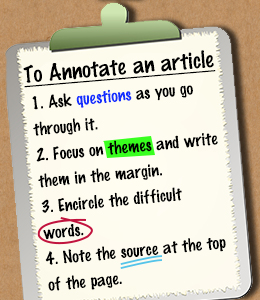 Interactive Reading
Find an article in a National Geographic – must be at least 3 pages long. (Not counting pictures)
Read & analyze using ESPEN - 16 bullet points total
2 Paragraphs
 How does this article relate to Human geo?
How does this article relate to Environmental Science